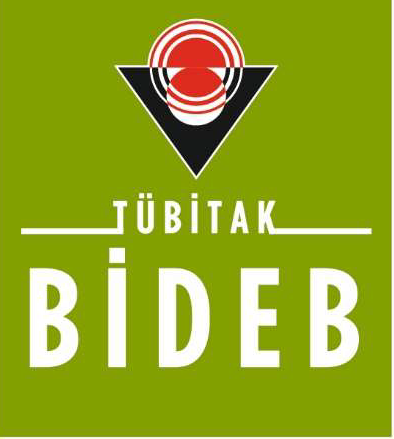 LİSE ÖĞRENCİLERİ İKLİM DEĞİŞİKLİĞİ ARAŞTIRMA PROJELERİ YARIŞMASI 
TANITIM SUNUSU
YARIŞMANIN AMACI VE KAPSAMI
Ülkemizde lise öğrenimine devam etmekte olan öğrencilerin iklim değişikliği hakkında farkındalıklarını artırmak, ülkemizdeki doğal kaynakların sürdürülebilir şekilde kullanılması konusunda çalışmalar yapmaya teşvik etmek, bu konu hakkında toplum bilincini oluşturmak  ve  iklim  değişikliğinin  olumsuz  etkilerine  yönelik  çözümler  üretmelerini sağlamaktır.
BAŞVURU VE SERGİ TARİHLERİ
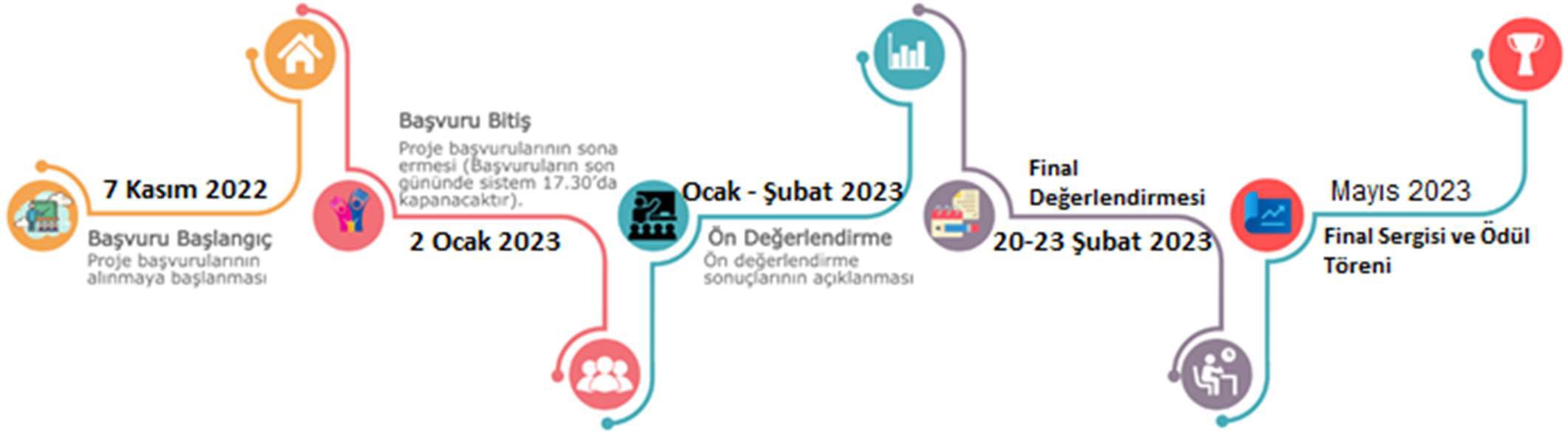 2
BAŞVURU KOŞULLARI

Yarışmaya, Türkiye ve KKTC’de öğrenim gören tüm lise öğrencileri katılabilir.
Yarışmaya her öğrenci yalnızca bir proje ile katılabilir ve her proje en çok üç öğrenci tarafından hazırlanır.
Bir projede sadece bir danışman görev alabilir ve danışman birden fazla projeye danışmanlık yapabilir. Projede danışman olması zorunlu değildir.
Yarışmaya başvuruda bulunacak bir projedeki öğrenciler ve danışman farklı okullardan olabilir.
Yarışmaya katılacak öğrenciler 20 yaşından gün almamış olmalıdır.
Projelerin, öğrencilerin özgün düşüncelerinden kaynaklanması, kendileri tarafından şekillendirilmiş, danışarak ama kendi bilgi ve becerileri ile yapılması gerekmektedir. Fikir aşamasında veya devam etmekte olan projelerle yarışmaya başvuru yapılmaz. Projelerin, Proje Rehberinde belirtilen formatta ve sonlandırılmış olarak yarışmaya başvurusunun yapılması gerekir.
Aynı ya da başka isimlerle ve/veya aynı ya da benzer içerikle (konuyla) herhangi bir proje yarışmasına, bu yarışmanın son başvuru tarihinden önce başvurusu yapılmış veya katılmış projelerle bu yarışmaya başvuru yapılamaz. Bu kurala uymadığı tespit edilen projeler, hangi aşamada olursa olsun yarışmadan elenir.
Başvuru sistemine eksik, hatalı veya yanlış belge ve bilgi yüklenmesi, hazırlanan projenin halk sağlığı ve güvenliği için risk teşkil etmesi, insanların kişilik haklarına aykırı çalışma yapılması, projede etnik kökene, kişi veya toplumu karalamaya yönelik içerik bulunması, omurgalılar üzerinde kesi yapılması, kan veya doku alınması, ağız ya da enjeksiyon yoluyla etkisi kesin olarak bilinmeyen tehlikeli ve yabancı madde verilmesi, sağlığı tehdit eden deneyler yapılması durumlarında proje başvuruları hangi aşamada olursa olsun yarışmadan elenir.
Proje hazırlığında kullanılması planlanan veri toplama araçlarının (test, anket, görüşme formu, vb.) elektronik başvuru sistemine PDF formatında yüklenmesi gerekir. Milli Eğitim Bakanlığına bağlı kurumlarda yapılacak veri toplama çalışmalarında kullanılacak araçlarının uygulanabilirliğine ilişkin il/ilçe milli eğitim müdürlüğünden alınmış izin belgesinin taratılarak sisteme yüklenmesi gerekir.
Projeler başvuru yapılan ana alanda görevlendirilecek jüri tarafından değerlendirilecek olup, proje içeriğinin alt alanla olan ilişkisi değerlendirmede etkili olacaktır. Başvuru aşamasında yapılan ana alan ve alt alan seçimlerinde başvuru süreci bittikten sonra değişiklik yapılmayacaktır.
2
BAŞVURU İŞLEMLERİ

2023 yılı Lise Öğrencileri İklim Değişikliği Araştırma Projeleri Yarışması Proje Rehberine göre hazırlanan ve tamamlanan projelerin başvuruları 7 Kasım 2022 tarihinde başlar, 2 Ocak 2023 tarihinde, saat 17.30’da sona erer. Başvurular, https://e-bideb.tubitak.gov.tr adresinden çevrimiçi olarak yapılır. Başvuru yapacak öğrencilerin (proje iki veya üç öğrenci tarafından hazırlanmışsa her bir öğrencinin) ve varsa danışmanın ARBİS’e kayıtlı olması gerekir. (Bkz. https://arbis.tubitak.gov.tr)
İki veya üç öğrenci tarafından hazırlanan projelerde başvuru sistemine bir öğrenci giriş yapar ve diğer öğrenci/öğrenciler ile varsa danışman bilgilerini kendi bilgileriyle birlikte sisteme kaydeder.
Öğrenci/öğrencilerin son altı ay içinde çekilmiş vesikalık fotoğrafları sisteme yüklenir.
Proje çalışması, programın web sayfasında bulunan şablon kullanılarak hazırlanır ve tek bir dosya halinde PDF formatında sisteme yüklenir. Proje özeti en az 150, en fazla 250 kelime; proje raporu en az 2, en fazla 20 sayfa olmalıdır. Proje raporu dışında kalan belgeler (bilimsel etik formu, izin belgeleri, fotoğraf, anket vb.) sistemde EK BELGELER kısmına yüklenir. Başvuru sistemine yüklenecek belgelerin dosya adı 25 karakteri geçmemeli, kişisel bilgiler içermemeli ve dosya uzantısı .pdf şeklinde olmalıdır.
Projeye ait video kaydı sisteme eklenebilir. Video eklenmesi zorunlu değildir. Videonun boyutu 10 MB’ı geçmemeli ve FLV formatında olmalıdır.
Başvuru tarihleri içerisinde, çevrimiçi başvuru yapıldıktan sonra değişiklik için onayı kaldırılıp tekrar onaylanmadan bırakılan projeler değerlendirmeye alınmaz.
Başvuru sistemi kapandıktan sonra öğrenci ve danışman öğretmen bilgileri dâhil hiçbir değişiklik talebi kabul edilmez. Herhangi bir nedenle sistemde başvurusu tamamlanmamış projeler değerlendirmeye alınmaz.
Başvuru formu, TÜBİTAK’a gönderilmez. Bu formun başvuru sahipleri tarafından saklanması ve TÜBİTAK tarafından istendiğinde ibraz edilmesi gerekir.
Final aşamasına geçen öğrenciler tarafından Muvafakatname ve Yarışma Kuralları Kabul Formu final aşaması öncesinde doldurularak TÜBİTAK’a gönderilir.
3
YARIŞMA KATEGORİLERİ
	Yarışma; Çevre, Ekonomik Sektörler, Hava ve İklim, Su Araştırmaları, Sürdürülebilirlik ve Refah ile Toplumsal Farkındalık olmak üzere altı ana alanda düzenlenir. Yarışmaya başvuruda bulunulacak projelerin ana alanların altında yer alan Şekil 1’ deki alt alanlardan birini kapsayacak şekilde hazırlanması gerekir.
Şekil 1: Ana Alanlar ve Alt Alanlar
4
DEĞERLENDİRME YÖNTEMİ VE KRİTERLERİ
Öğrenciler tarafından Proje Rehberine göre hazırlanan ve başvuru sistemine yüklenen projeler, her ana alan için oluşturulan jüriler tarafından bilimsel kriterlere göre değerlendirilir. Değerlendirme sonucuna yargı yolu dışında itiraz kabul edilmez.
Projeler; Özgünlük ve Yaratıcılık, Bilimsel Yöntem, Sonuç ve Öneriler, Uygulanabilirlik, Yaygın  Etki,  Raporlama,  Sunum  gibi  kriterlere  göre  değerlendirilir.  Detaylı değerlendirme kriterlerine ve proje rehberine yarışmanın web sayfasından ulaşılabilir.
Ön değerlendirme sonucunda başarılı bulunan projeler, final sergisine davet edilir. Covid-19  pandemi  süreci  göz  önüne  alınarak  gerekmesi  durumunda  final değerlendirmeleri çevrimiçi olarak yapılabilir.
Takım halinde yarışmaya katılan öğrencilerin final aşamasına davet edilmeleri durumunda, sunumda ve yapılması halinde sergide tüm yarışmacıların bulunması zorunludur. Aksi halde proje yarışmadan elenir. Ancak projede yer alan öğrencinin yarışmadan  çekilmek  istediğini  ve  tüm  haklarını  projede  yer  alan  diğer öğrenci/öğrencilere  devrettiğini  belirten  yazılı  beyanını  TÜBİTAK’a  iletmesi durumunda, projede yer alan diğer öğrenci/öğrenciler yarışma sürecine devam edebilecektir. Bu yazılı beyanda öğrenci ve velisi ile danışman öğretmenin imzasının olması zorunludur.
Final	aşamasında	proje	sahibi	öğrenciler	jüriye	sözlü	sunum yapacaktır. Öğrencilerden bu görüşme için bilgisayarda sunum hazırlamaları beklenir. Jüri sunumlarında kullanılacak bilgisayar ve projeksiyon cihazı TÜBİTAK tarafından sağlanır. Final aşamasında kullanılması öngörülen diğer teknik donanım ise proje sahibi öğrenciler tarafından temin edilir.
Sergi değerlendirmelerinde projenin ön değerlendirmede aldığı puanın % 30’u etkili olacaktır.
5
ÖDÜLLER

	Yarışmanın final aşamasında yapılan değerlendirme sonucunda başarılı bulunan projelere, Birincilik, İkincilik, Üçüncülük ve Teşvik ödülleri verilebilir. Final aşamasında ödül alan öğrencilere proje başına para ödülü ve öğrencilere başarı belgesi, varsa danışman öğretmenine para ödülü verilir. Final yarışmalarında verilecek ödül ücretleri yarışmanın web adresinde yayınlanır.
5
DİĞER HÜKÜMLER
Düzenlenecek serginin yeri ve tarihleri ilgililere e-posta yoluyla bildirilir, ayrıca yarışmanın web sayfasında yayınlanır. Serginin yapılacağı ilin dışından gelecek öğrenciler ile okul müdürlüklerince görevlendirilecek olan her proje için bir öğretmenin konaklama ve geliş-dönüş yol giderleri, TÜBİTAK tarafından belirlenen rayiç bedel üzerinden karşılanır. Yarışma süresince proje sahibi öğrencilerin tüm sorumluluğu okul müdürlüğü tarafından görevlendirilen öğretmene aittir.
Yarışma ile ilgili gerekli belgeler, TÜBİTAK tarafından öğrenci, varsa danışman ve okul müdürlüklerine e-posta olarak gönderilir. Yarışma süresince öğrenci ve danışmanların ARBİS’e kayıtlı e-posta adreslerini takip etmeleri gerekir.
Ticari bir değeri olduğu düşünülen projeler için www.turkpatent.gov.tr adresinden patent başvurusunda bulunulması önerilir.
TÜBİTAK tarafından gerekli görülmesi durumunda bu çağrı duyurusunda son başvuru tarihine kadar değişiklik yapılabilir.
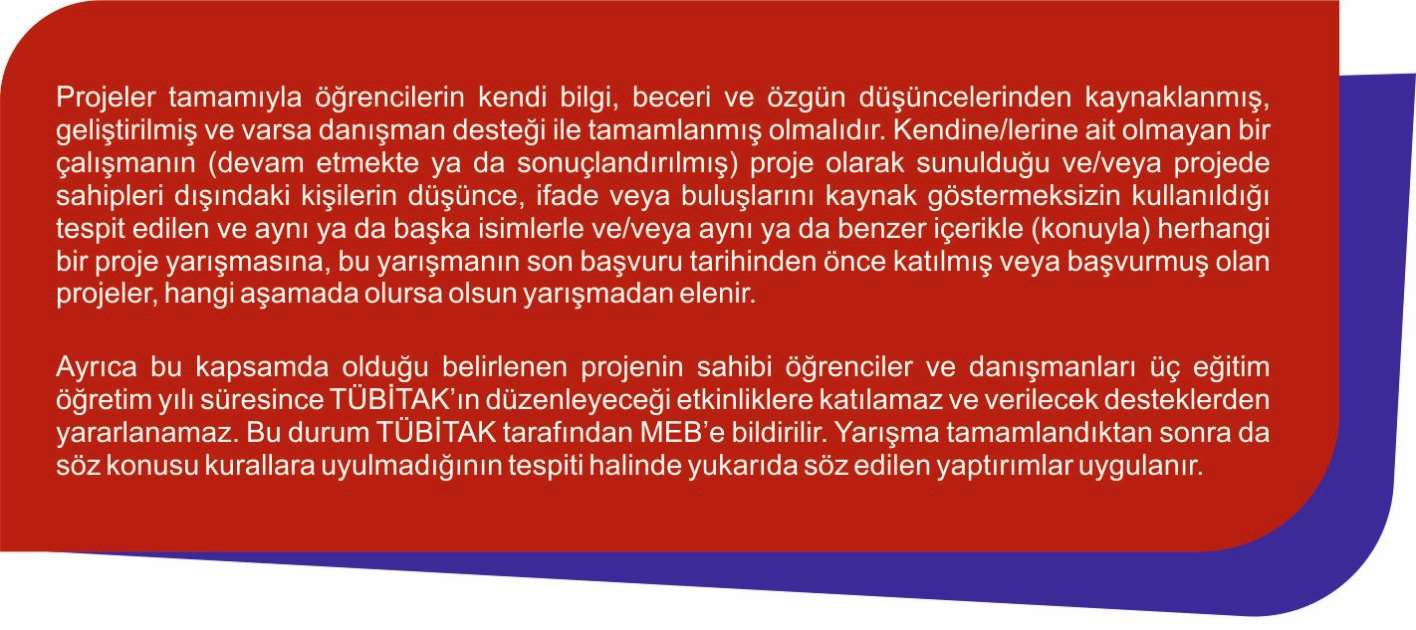 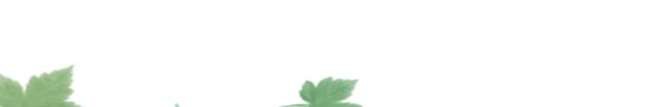 6
2023 YILINDA PROGRAMDA YAPILAN GÜNCELLEMELER
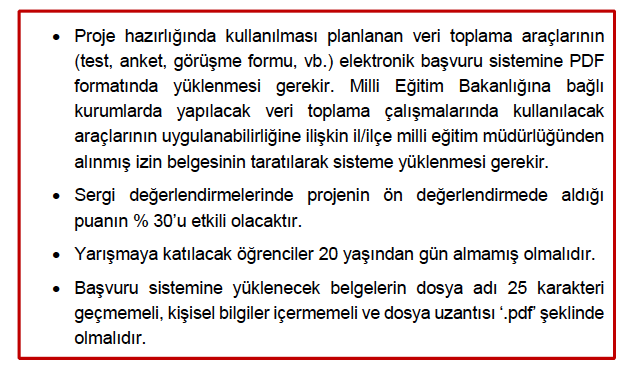 TEŞEKKÜRLER…
5